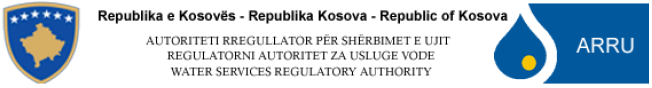 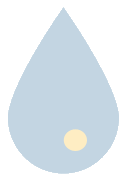 Data collection from utilities,their need and use  for producing Performance Indicators  (Study Case Kosovo)
Presented by:	                		                                	Sami Hasani, WSRA, KosovoHead, Tariff and Finance Regulation Department
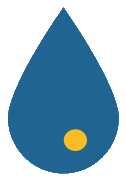 Vienna,	17th May 2017
Outline of Presentation
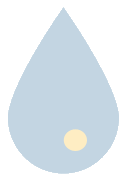 Legal basis for reporting data from utilities to WSRA
WSRAs legal obligation to collect data and to monitory utilities performance 
WSRAs legal actions to fulfill its obligation 
Processing the data reflected in the OFCR report
Reports published from WSRA
Functioning of reporting system and reliability of KPI
Penalties for non-reporting and incorrect reporting
Usage of published data and KPI
Performances Annual Report
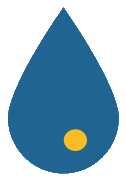 2
Legal basis for reporting data fromutilities to WSRA
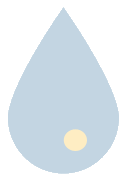 Utilities are legally obliged to report to WSRA
Utilities has appointed persons responsible for reporting and communicating with WSRA
Utilities reports their data on monthly and yearly basis
Utilities report about almost 150 data monthly and we extract 40 PI, and from them 14th KPI
The reported data are;
a.)	Operative,b.)	Financial,c.)	Customer service, andd.)	Other data that may be required from WSRA
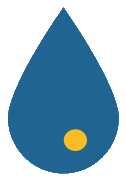 3
WSRAs legal obligation to collect data and  monitory utilities performance
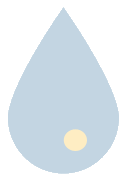 WSRA and utilities communicate closely
Utilities has to report all requested data
Collected data always are checked for regularity
We evaluate different aspects of utilities performance
Each indicator has its own definition
Monitoring standards of services is ongoing process,
The utilities performance is determined from extracted KPI
We rank best utility
We publicly recognize best performing utility
We give award.
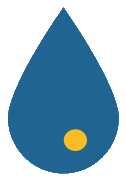 4
WSRAs legal actions to fulfil its obligation
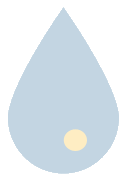 We have created a unique reporting regime in EXCEL and Access called Operational, Financial and Customer Reporting format (OFCR), and took this actions;
selected the data to be reported from utilities
selected KPI
issued written manual for use OFCR format
trained utilities staff to use it
The data are directly upload from utilities authorized person
Data past in OFCR format becomes WSRA property
We analyze reported data and produce indicators
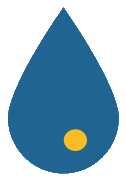 5
Processing the data reflected in the OFCR report
We analyze, evaluate, process and produce KPI
We compare KPI with set targets from  regulatory tariff process
By comparing utilities KPI with set targets we determine degree of fulfillment of objectives set year by year
Targets are set in close communication
Targets are determined from setting tariffs
Set targets are contractual obligations between utilities and WSRA
 Because of that we monitory them regularly
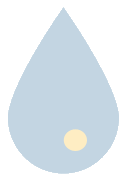 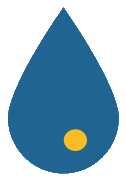 6
Reports published from WSRA
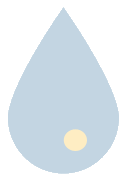 Before we publish any report or financial statements we communicate closely with utilities 
We continually verify data and indicators
WSRA once a year audits data and financial statements
Prepares 2 types of reports;
 4 Assessment report on the degree of fulfilment of 14 KPI, and
Annual Performance report with 34 KPI
Assessment report are published in 4 edition (3 periodically and 1 annually)
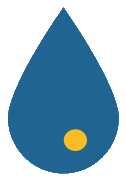 7
Functioning of reporting system andreliability of KPI
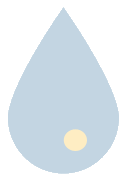 WSRA performs its legal obligations institutionally with the utilities
Reporting now is stabilized and well functioning
Communication is now collegial 
We verify data in each stage of work, 
Once yearly we audit reported data 
Extracted indicators are reliable, 
WSRA is open to accept utilities good suggestions
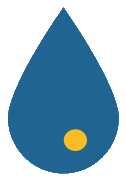 8
Penalties for non-reporting and incorrect reporting
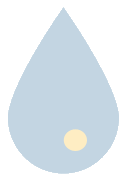 Utilities can be penalized from WSRA for this behaviors;
if they give incorrect, or inaccurate, or dis-oriented data,  
provides services without a license, 
not respects license terms,
supplies non-quality water; 
cut water services without any serious reasons etc.
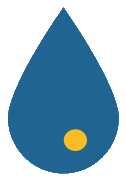 9
Usage of published data and KPI
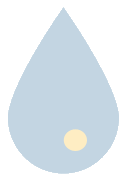 Data published by WSRA are used by all  interested parties for them, like; 
utilities, 
shareholders as supervison body, 
local and international institutions (EC bodies), 
doners -external and internal, and 
other interested parties for them etc.
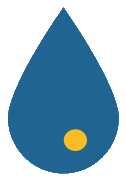 10
Performances Annual Report
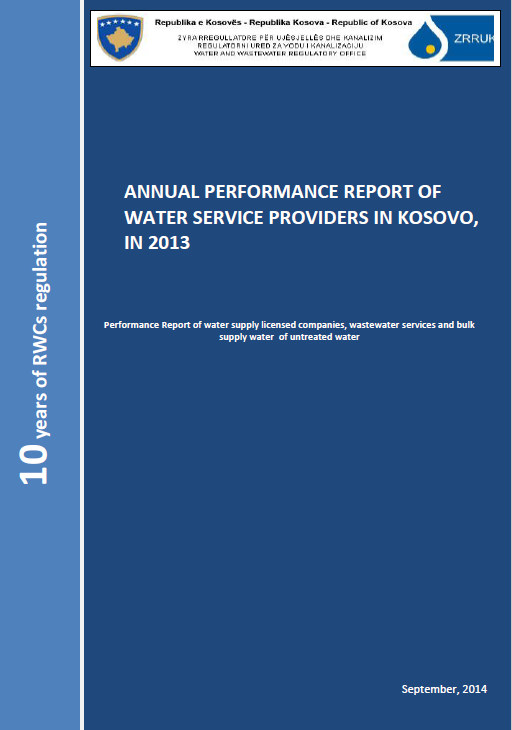 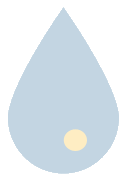 concise, easy readable and understandable 
diagrams clearly reflects;
results,
professionalism,
easy discussions results
independent and transparent findings etc.
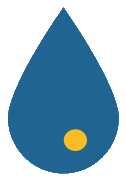 11
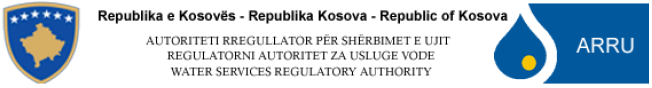 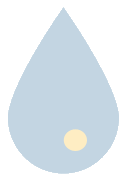 Thank you for your attention !
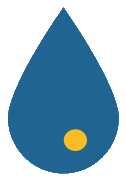 12